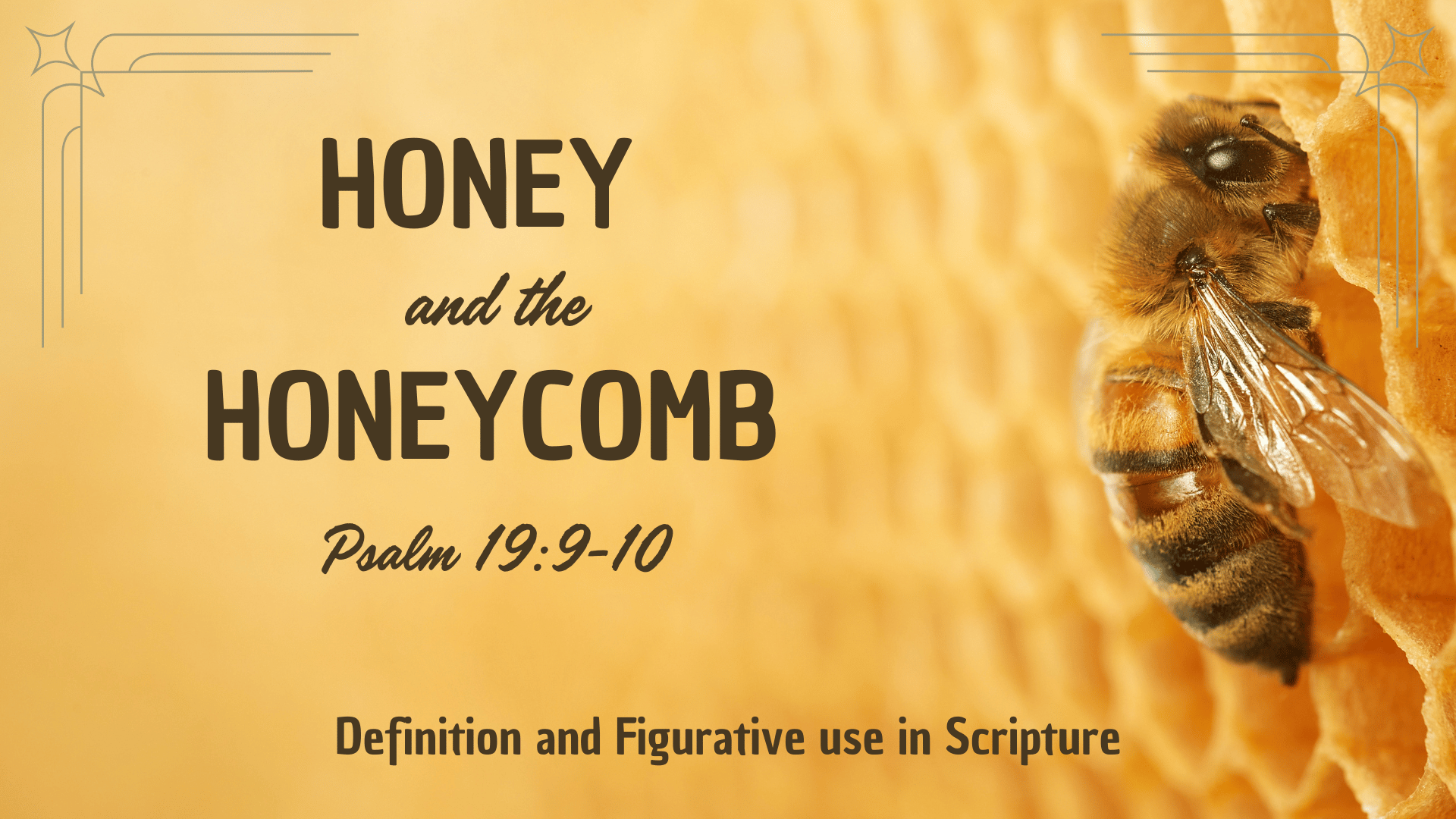 [Speaker Notes: Honey and the Honeycomb
Psalm 19:9-10

Introduction:
Psalms 19:9-10  The fear of the LORD is clean, enduring forever; The judgments of the LORD are true and righteous altogether.  (10)  More to be desired are they than gold, Yea, than much fine gold; Sweeter also than honey and the honeycomb.
Definition (honey) - Hebrew: debash.  Exclusively honey.  From a root indicating gumminess, used to refer to the stickiness of the substance
Definition - (honeycomb) - Hebrews: tsoof. From a similiar word, indicating dripping.  Again, this term is used exclusively to refer to the honeycomb.
The comb, impregnated with the honey itself. A delicious, edible, natural substance.
In the OT, honey was rare enough to be considered a luxury
Genesis 43:11 [A desperate Israel (Jacob), sending a gift to the second in command in Egypt during famine, not knowing it was his own son Joseph] And their father Israel said to them, "If it must be so, then do this: Take some of the best fruits of the land in your vessels and carry down a present for the man—a little balm and a little honey, spices and myrrh, pistachio nuts and almonds.
1 Kings 14:2-3 [Jeroboam's son was sick. Ahijah the prophet noted the child would die, because of the idolatry and evil of Jeroboam as king of Israel]  And Jeroboam said to his wife, "Please arise, and disguise yourself, that they may not recognize you as the wife of Jeroboam, and go to Shiloh. Indeed, Ahijah the prophet is there, who told me that I would be king over this people.  (3)  Also take with you ten loaves, some cakes, and a jar of honey, and go to him; he will tell you what will become of the child."
Much of the time early in Israel's history, the reference is to wild honey, found in cracks of the rocks, and similar places of opportunity
Deuteronomy 32:13  [Moses' song before his death.  Jehovah's provision for generations of Jews] "He made him ride in the heights of the earth, That he might eat the produce of the fields; He made him draw honey from the rock, And oil from the flinty rock;
Judges 14:8  After some time, when he [Samson] returned to get her [a woman of the Philistines he wanted as his wife] , he turned aside to see the carcass of the lion. And behold, a swarm of bees and honey were in the carcass of the lion.
But there seems to have been later in Israel's history a domestication of the bee, much like today.  To benefit from the produced honey
2 Chronicles 31:5  As soon as the commandment was circulated, the children of Israel brought in abundance the firstfruits of grain and wine, oil and honey, and of all the produce of the field; and they brought in abundantly the tithe of everything.
It was used as a commodity in Israel
Ezekiel 27:17  Judah and the land of Israel were your traders. They traded for your merchandise wheat of Minnith, millet, honey, oil, and balm.
In the NT, wild honey was referred to as a food John the Baptist scavanged for himelf. (Perhaps a food the poor could search for and gather). 
Matthew 3:4 [John the Baptist]  Now John himself was clothed in camel's hair, with a leather belt around his waist; and his food was locusts and wild honey. (also Mark 1:6)
Our primary consideration is how God used honey to figuratively describe things that are sweet or beneficial]
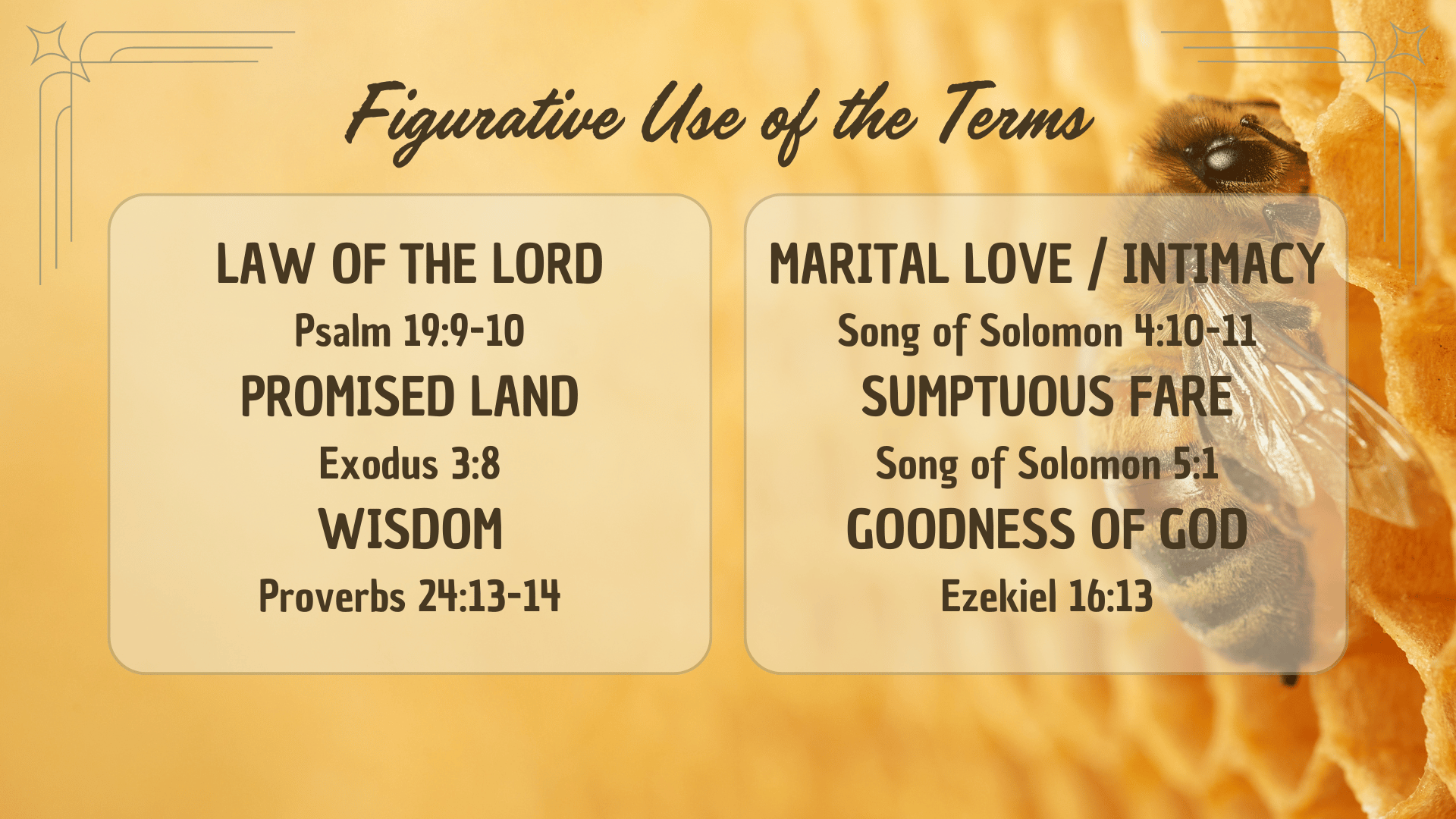 [Speaker Notes: Discussion:
The law of the Lord referred to in this way
Psalms 19:9-10  The fear of the LORD is clean, enduring forever; The judgments of the LORD are true and righteous altogether.  (10)  More to be desired are they than gold, Yea, than much fine gold; Sweeter also than honey and the honeycomb.
It is used to indicate the appeal of the promised land
Exodus 3:8  [God's revelation concerning Israel while in Egypt] So I have come down to deliver them out of the hand of the Egyptians, and to bring them up from that land to a good and large land, to a land flowing with milk and honey, to the place of the Canaanites and the Hittites and the Amorites and the Perizzites and the Hivites and the Jebusites.
Honey is used to describe wisdom by the writer of Proverbs
Proverbs 24:13-14  My son, eat honey because it is good, And the honeycomb which is sweet to your taste;  (14)  So shall the knowledge of wisdom be to your soul; If you have found it, there is a prospect, And your hope will not be cut off.
The appeal of marital love and intimacy is referred to as sweet as honey
Song of Solomon 4:10-11 [Solomon's admiration for his bride] How fair is your love, My sister, my spouse! How much better than wine is your love, And the scent of your perfumes Than all spices!  (11)  Your lips, O my spouse, Drip as the honeycomb; Honey and milk are under your tongue; And the fragrance of your garments Is like the fragrance of Lebanon.
Honey is used to indicate sumptousness fare
Song of Solomon 5:1 [The feasting of Solomon at a joyous time in his life]  I have come to my garden, my sister, my spouse; I have gathered my myrrh with my spice; I have eaten my honeycomb with my honey; I have drunk my wine with my milk. Eat, O friends! Drink, yes, drink deeply, O beloved ones!
Honey expressed God's goodness to Jerusalem
Ezekiel 16:13  Thus you were adorned with gold and silver, and your clothing was of fine linen, silk, and embroidered cloth. You ate pastry of fine flour, honey, and oil. You were exceedingly beautiful, and succeeded to royalty.]
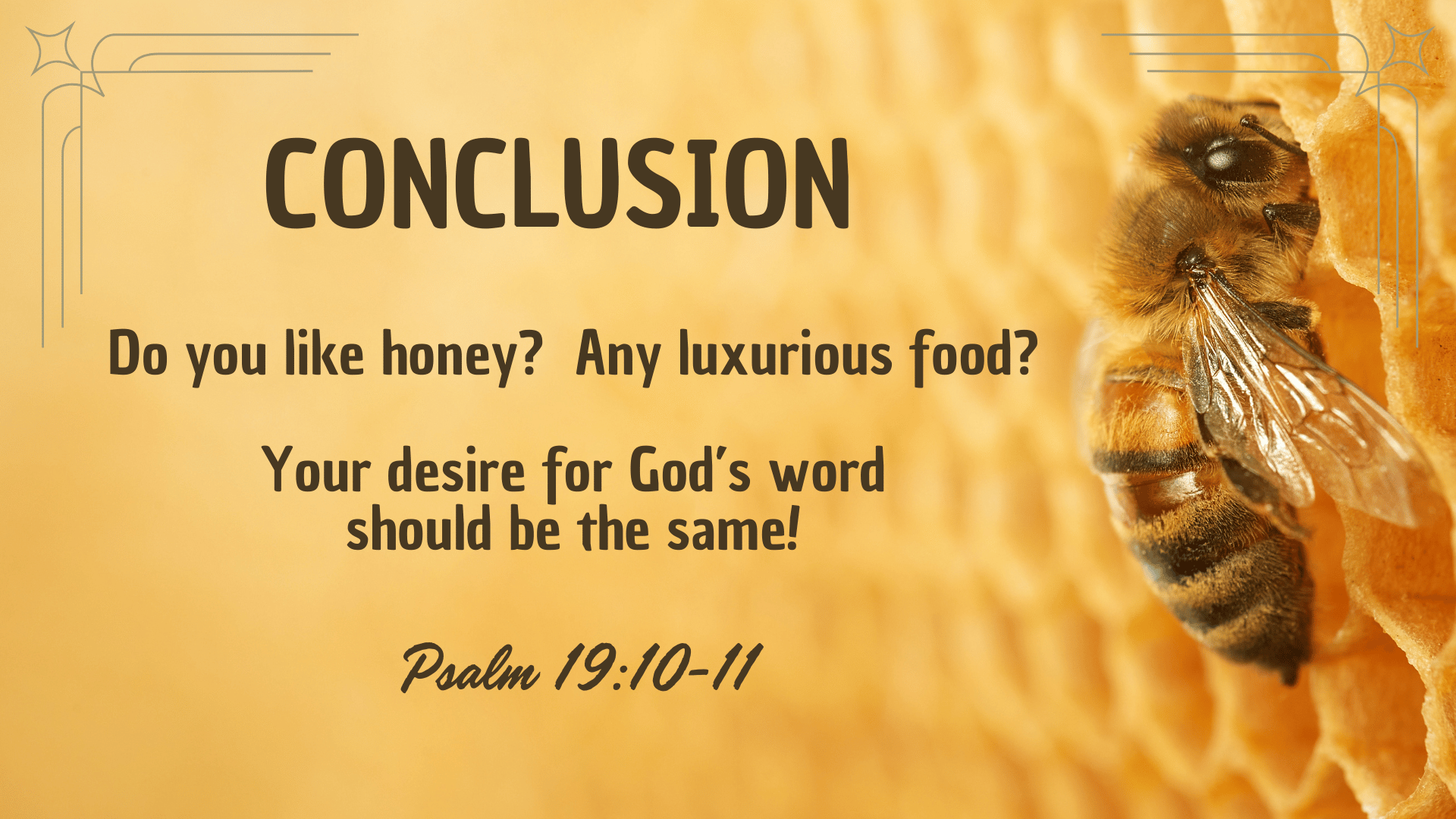 [Speaker Notes: Conclusion:
Reference again our first point - Our desire for and recognition of the value of God's word
Psalms 19:10-11  More to be desired are they than gold, Yea, than much fine gold; Sweeter also than honey and the honeycomb.  (11)  Moreover by them Your servant is warned, And in keeping them there is great reward.
Do you like honey, or any luxurious food?
You should have the same attitude toward's God word]